ASSEMBLEE GENERALECODEP ARDECHE
Assemblée  générale du Codep 07
Guilherand Granges
Vendredi  13 novembre 2015
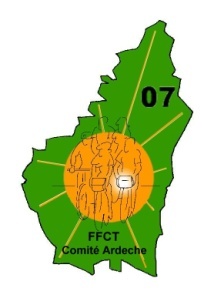 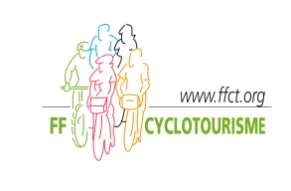 www.codep07.com
Ordre du jour AG 2015 Codep
Rapport moral – Jean Marie Robert
Rapport d’activité – Christian Garayt
Rapport communication – M. Lhardy & JP.Nougue
Rapport financier – Philippe Dusserre
Rapport commission sécurité – Michel Chambonnet
Rapport commission formation – Alain Philippe Meheust
Interventions des personnalités
Moment de convivialité
Rapport moral
Assemblée  générale du Codep 07
Guilherand Granges
Vendredi  13 novembre 2015

Jean Marie Robert
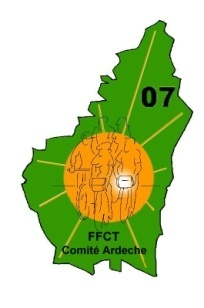 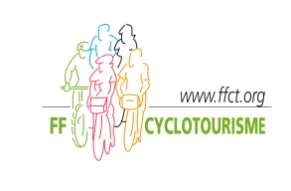